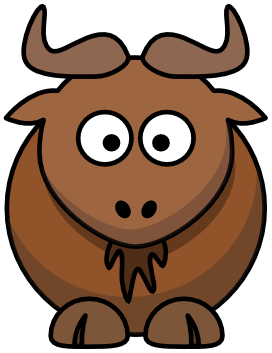 Pipelines for the Paranoid
introducing yac
a cli tool that does for services what Docker does for binaries

Tom Jackson
Nordstrom Developer Experience - DevOps Tools
What Do We Do?
Our DevOps team operates a number of stateful services, including:
GitLab (AWS)
Artifactory (K8s+AWS)
Jira (K8s+AWS)
Confluence (VMWare)
Nexus (VMWare)
Bitbucket (VMWare)
Our Operating Principles
maximize service availability by:
minimizing operator toil
maximizing code reuse
leveraging the engineering platform
minimizing external dependencies
maximize team productivity by:
 minimizing external dependencies
making best practices easy to consume
minimize service costs
maximize state integrity and durability
Yac Development Timeline
team size
8
7
5
5
5
3
pipeline
tooling
yac 1.0
yac 0.5
yac 0.1
yac 2.2
yac 2.3
kubectl
yac 2.0
yac 1.5
minor
projects
Gitlab GA (AWS)
Artifactory Multi-Cluster
HipChat Sunset
Jira DB
Rehost
Crowd GA (AWS)
Confluence GA
major
projects
Jira HA
V2 (k8s)
Jira HA
V1 (AWS)
Artifactory Beta (K8S)
HipChat GA (AWS)
Gitlab Beta
Yac 
Alpha?
Jira GA
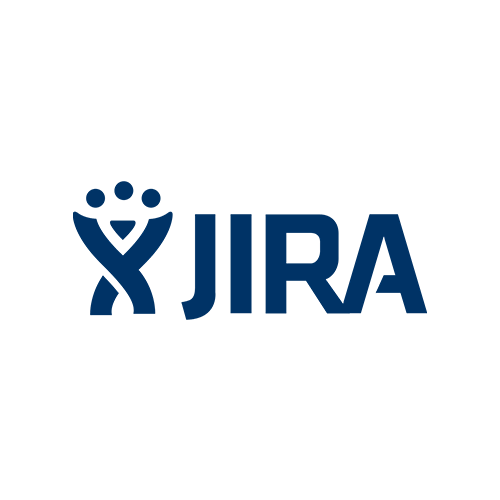 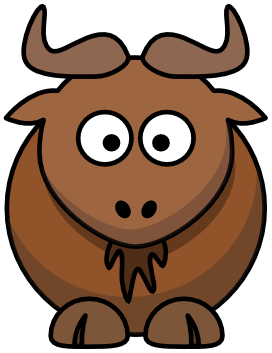 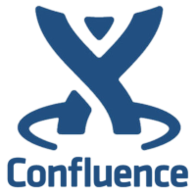 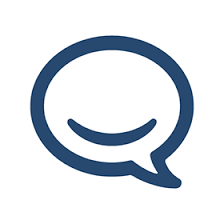 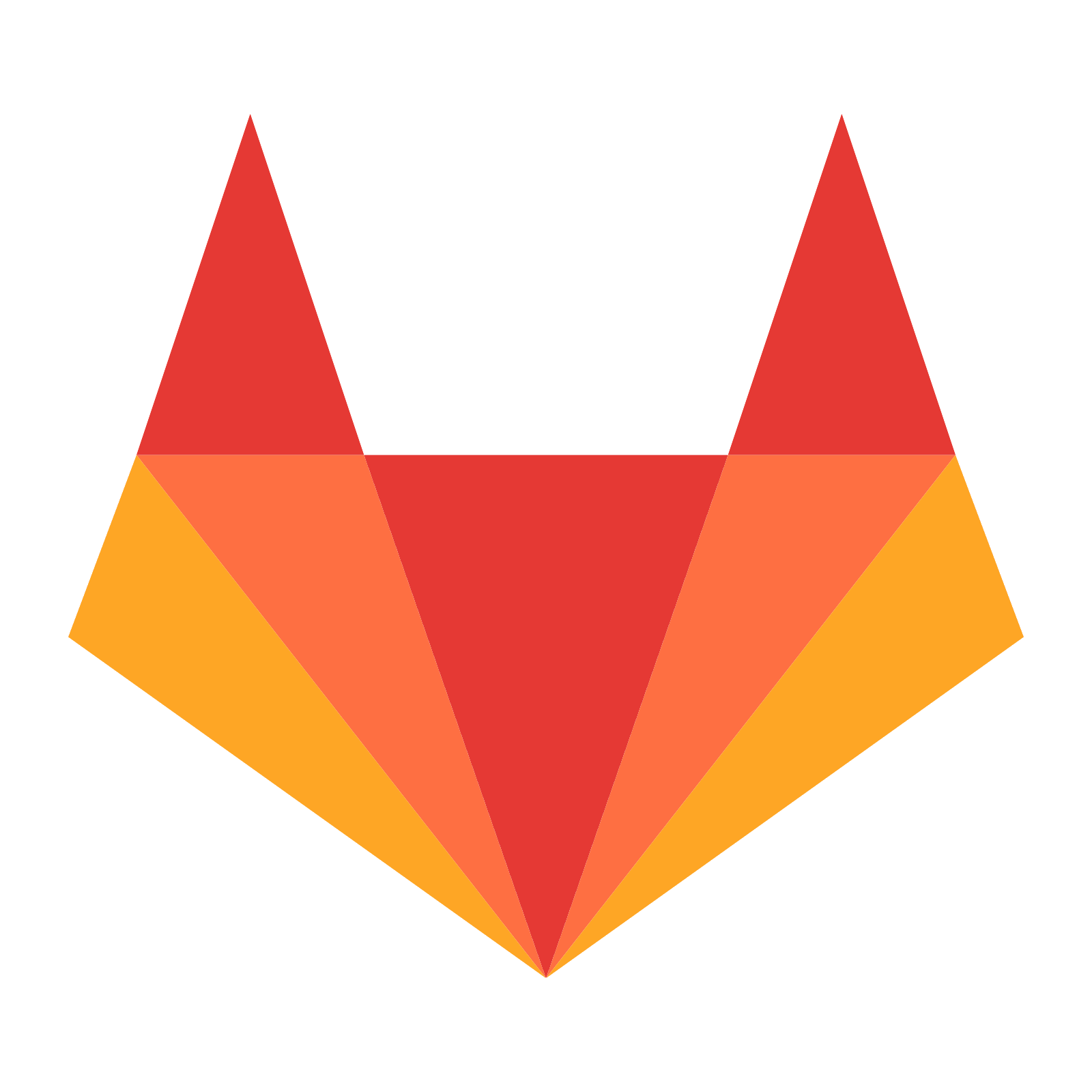 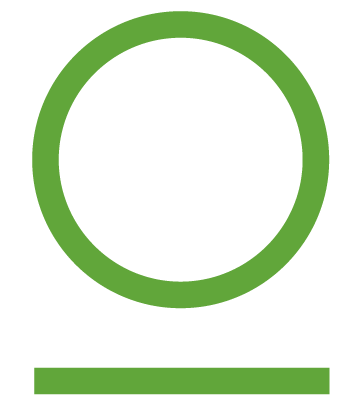 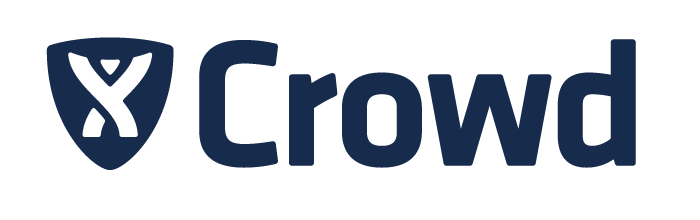 service
2013
2018
2016
2017
Present
2015
2014
Service definition via Servicefiles
A Servicefile provides a complete definition of a cloud-based service, including
how to build its associated artifacts (aka yac make)
how to build the cloud infrastructure necessary to run the artifacts (aka yac stack)
how to demonstrate successful integration between artifacts and infrastructure (aka yac test)
how to perform recurring maintenance tasks (aka yac ask)
how to repeatably deploy artifacts to multiple cloud-based destinations (aka yac deploy)
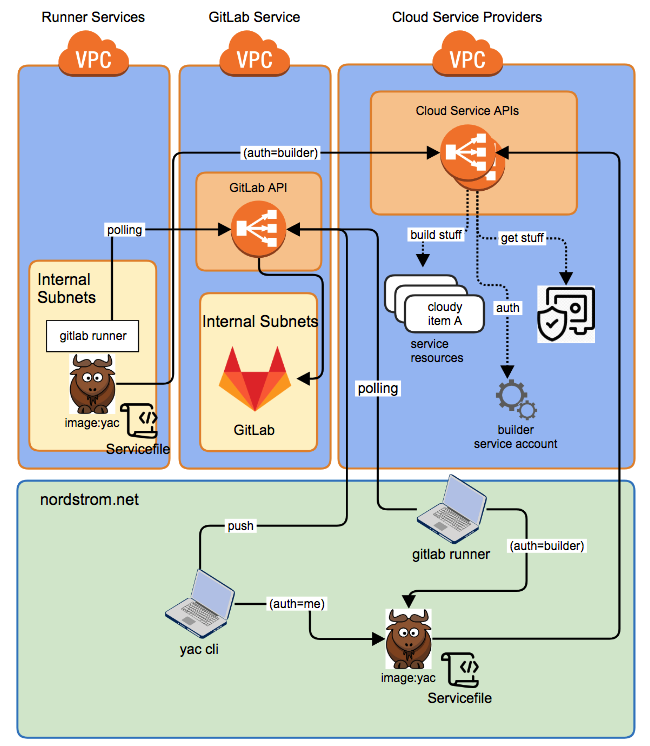 Pipeline Development Workflow
3
2
1
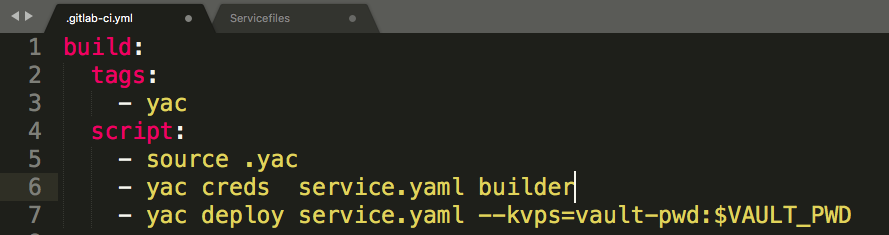 Nice and simple, right?
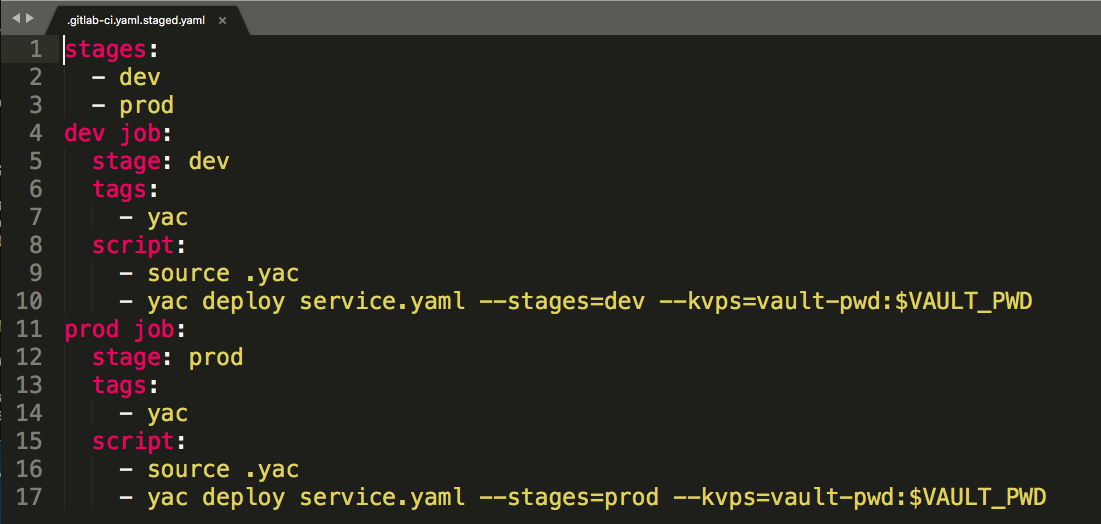 Prefer Stages?
What Makes yac Services Portable?
Servicefiles
a complete description of your service
Inputs
prompt your users for unknowns
Calcs 
calculate variables dynamically (e.g. vpc subnet ids)
Registry
share your designed-for-portability services with other employees to a searchable DB
Demo 1
You are a Nordstrom newbie
Your manager wants you to work on a migrating service to k8s
You team has no k8s experience
You have some k8s experience (you know your way around kubectl)
Your manager suggests leveraging yac
Your manager says your team has a k8s namespace setup, but that no-one on the team has had a chance to try it
Your manager doesn’t know anything about k8s or yac but suggests you start on the dev portal
Your Nordstrom issued laptop has docker running but nothing else

Watch Demo Videos Here
[Speaker Notes: Setup:
Make sure yac latest has the true latest
Push latest readme changes
Make sure 1password is running and unlocked
* Make sure docker is running
Clear docker images
Delete the k8s-example-dev service from nonprod and prod1
Delete ~/.kube/config
Demo:
Dev portal
Go to README
Talk about the deploy-framework-draft branch
Talk about yac grok
Show docker images
Source .yac as …
source /dev/stdin  <<<  "$(curl --header "PRIVATE-TOKEN: sAd7ckLs4VkdaMxH8oC2" "https://gitlab.nordstrom.com/api/v4/projects/288/repository/files/.yac/raw?ref=deploy-framework-draft")"
Run yac by iteself
* explain the $SF
Show docker images (there’s yac!) and note size
Run yac grok | grep k8s
Yac grok –v <deploy/k8s service>
Run yac grok –v service –x
Talk about export
Open export directory using sublime
Give quick tour

Show the needs for creds
Run kubectl get po

Run yac creds me
* Talk about the inputs prompt
Split screen
Explain okta dance

Show kube config
Talk about api urls
Talk about the namespace
Show kc alias and knp and kp1 aliases
* Talk about api urls

Do dry run deploy
*   Talk about builder permission
*   Talk about the builder tokens
Talk about the rendered templates
Talk about the stages

Do a real deploy (as me)
Explain the auth=me part
Talk about the container build (show username calc)
Split screen and show pods coming up

Do stack delete
Explain env prompt]
Demo 2
You are have grok’d the yac examples and have drunk the Kool-Aid
You have adapted the k8s-example service to satisfy your use case
You have a local vault ready for stashing your secrets
You are ready to deploy your service via a runner running on your desktop

Watch Demo Videos Here
[Speaker Notes: Demo Setup:
Make sure yac latest has the true latest
Push latest readme changes
Make sure 1password is running and unlocked
*  Make sure docker is running
Clear docker images
Delete the k8s-example-dev service from nonprod and prod1
Delete ~/.kube/config
Demo:

Go to the service path

Show changes relative to k8s-example demo
  show service name
  show vaults
  explain local .yac
  gitlab registry service account

Demonstrate schemas by
   change stack deployments field to deployment

Do dry run deploy
  create builder
  explain cost calc
  split screen and put tokens in vault   

Do second dry run with vault-pwd in kvps
   explain kvps

Run yac creds for builder
   show new kube config and old

Do deploy
  show pods created
  cleanup by deleting from both clusters

Commit and push changes
   navigate to gitlab repo
   show build in progress]
Common yac misconceptions
Yac is a cloud pipeline worfklow tool, not a k8s orchestration tool
yac grok includes examples for AWS
remember: yac cut its teeth using boto3 
A kubernetes contender is likely to emerge in 6 months, and yac can support it immediately
How: see incubation process slide at end of deck
How can I find out more?
Will there be any kind of training in near future?
Yes. First workshop is schedule for 11/8
How do I find out more?
#yac channel
wiki link is in channel topic
How do I ask questions?
#yac channel
How can I see the code?
search yac in gitlab
When will this go into beta?
See yac features timeline slide below
Yac Features Timeline
Design Review!
yac version
yac 0.5
yac 1.0
yac 2.0
yac 1.5
yac 0.1
yac 2.3
yac 3.0
GCPStack
Python3
Engines
AMI
AWSStack
K8sStack
K8sJStack
modules
Datadog
ContainerImage
HashiVault
VMStack
yac cli via pip
yac stack
yac cli via container
yac deploy
yac task
features
yac mon
yac registry
boto3 via shared stack
yac make
yac test
yac service
yac grok
yac creds
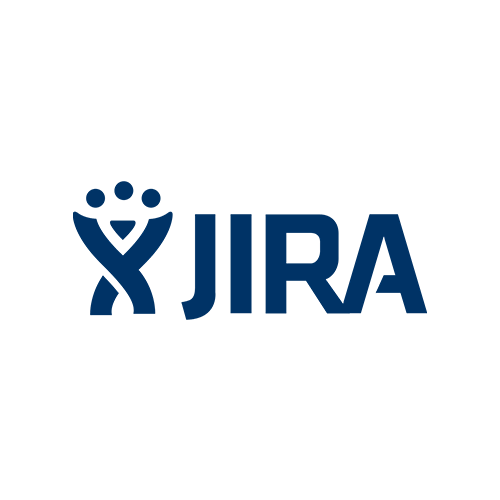 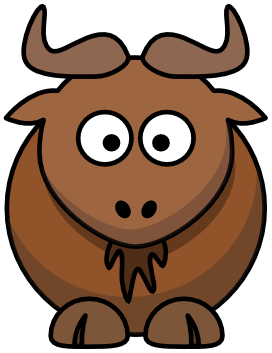 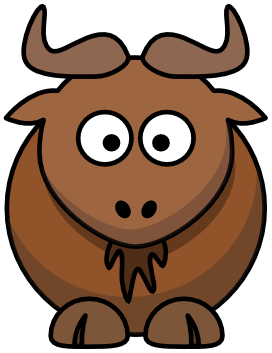 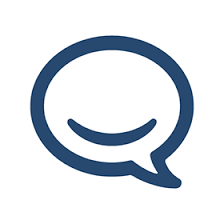 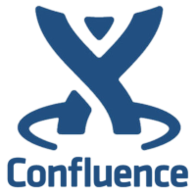 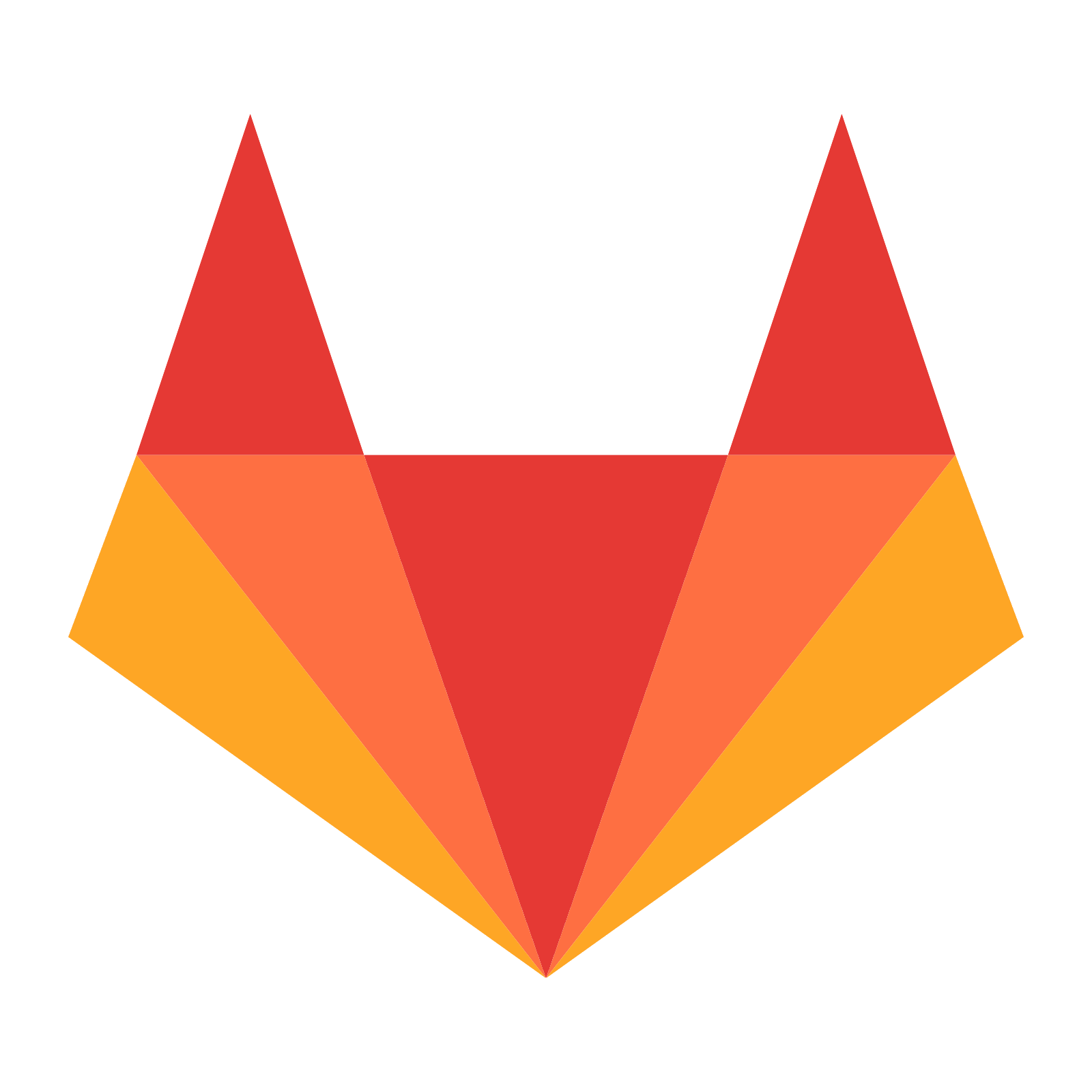 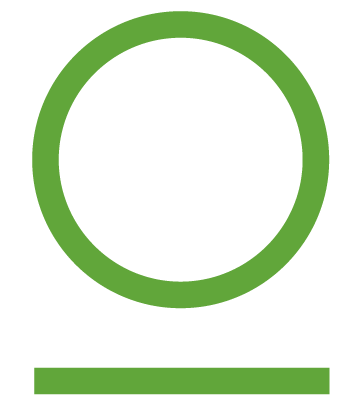 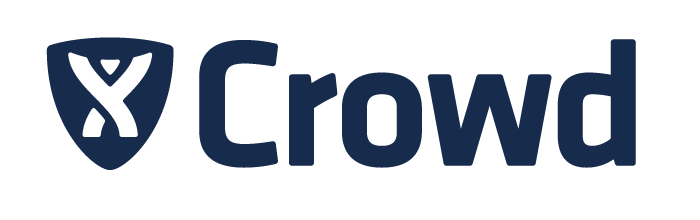 service
alpha
beta
Present
2015
2016
2017
2018
2013
2014
yac engine incubator process
Servicefile stanzas are implemented by “engines”
Stack examples: AWSStack, K8sStack
Vault examples: S3Vault, KeePassVault
Maker examples: ContainerImage, AMI
Etc.
New engines are incubated by teams
$ yac grok | grep engine
Baked engines are contributed to community via PR